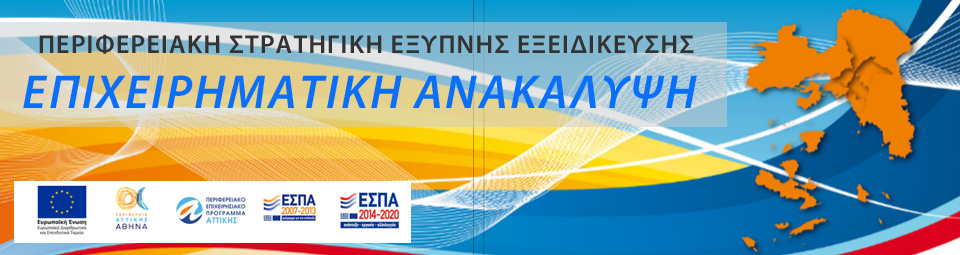 ΣΕΕ Αττικής:Στρατηγική, Στόχοι, Προτεραιότητες, Πρόγραμμα Δράσης
Γ. Σταμπουλής
Τμήμα Οικονομικών Επιστημών, Πανεπιστήμιο Θεσσαλίας
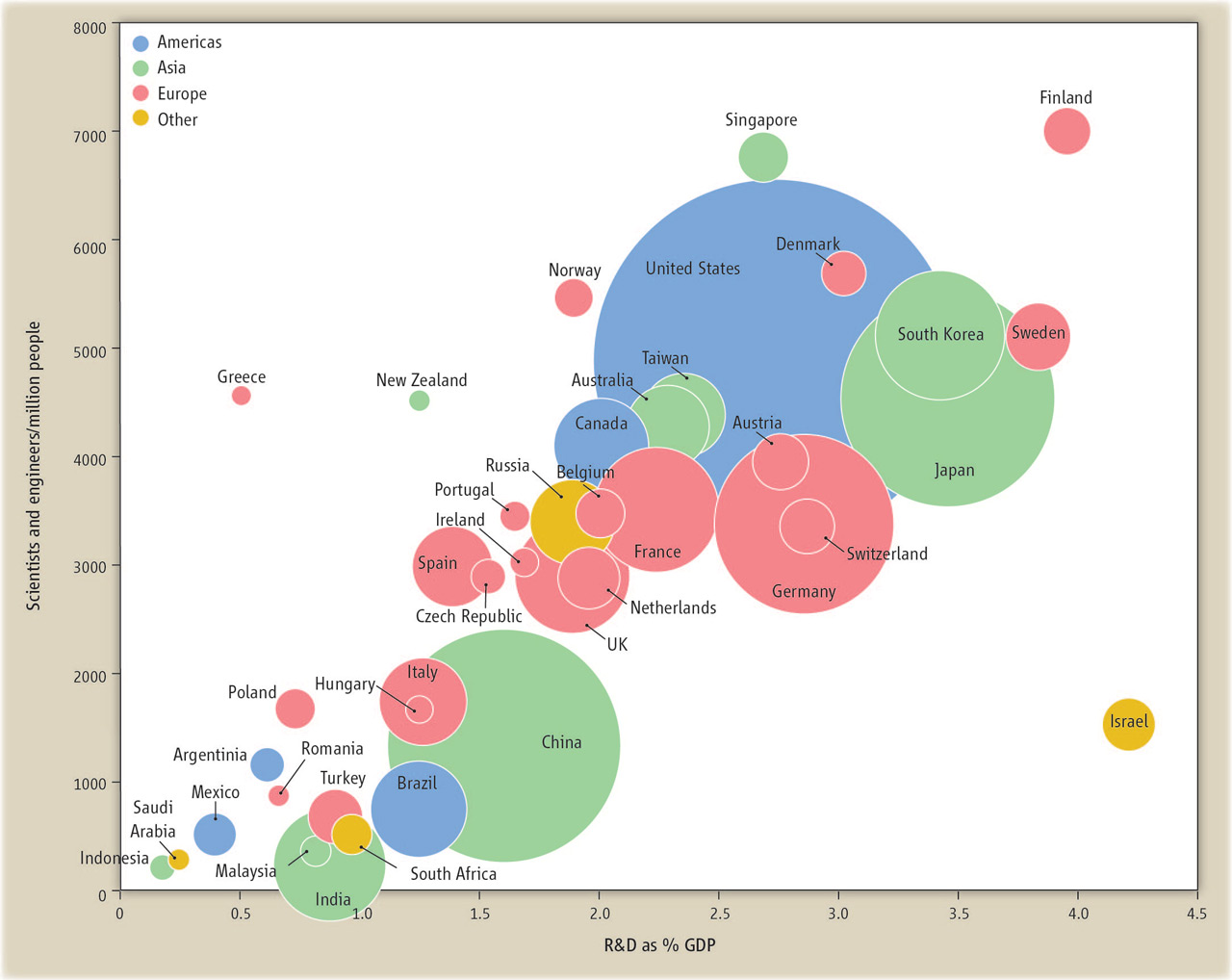 Fig. 2.
[Speaker Notes: Fig. 2. R&D spending by country in 2011 by percent of GDP and percent of population who are scientists and engineers.The size of the circles show the country's total R&D spending.]
Νέοι κλάδοι - Νέες επιχειρήσεις
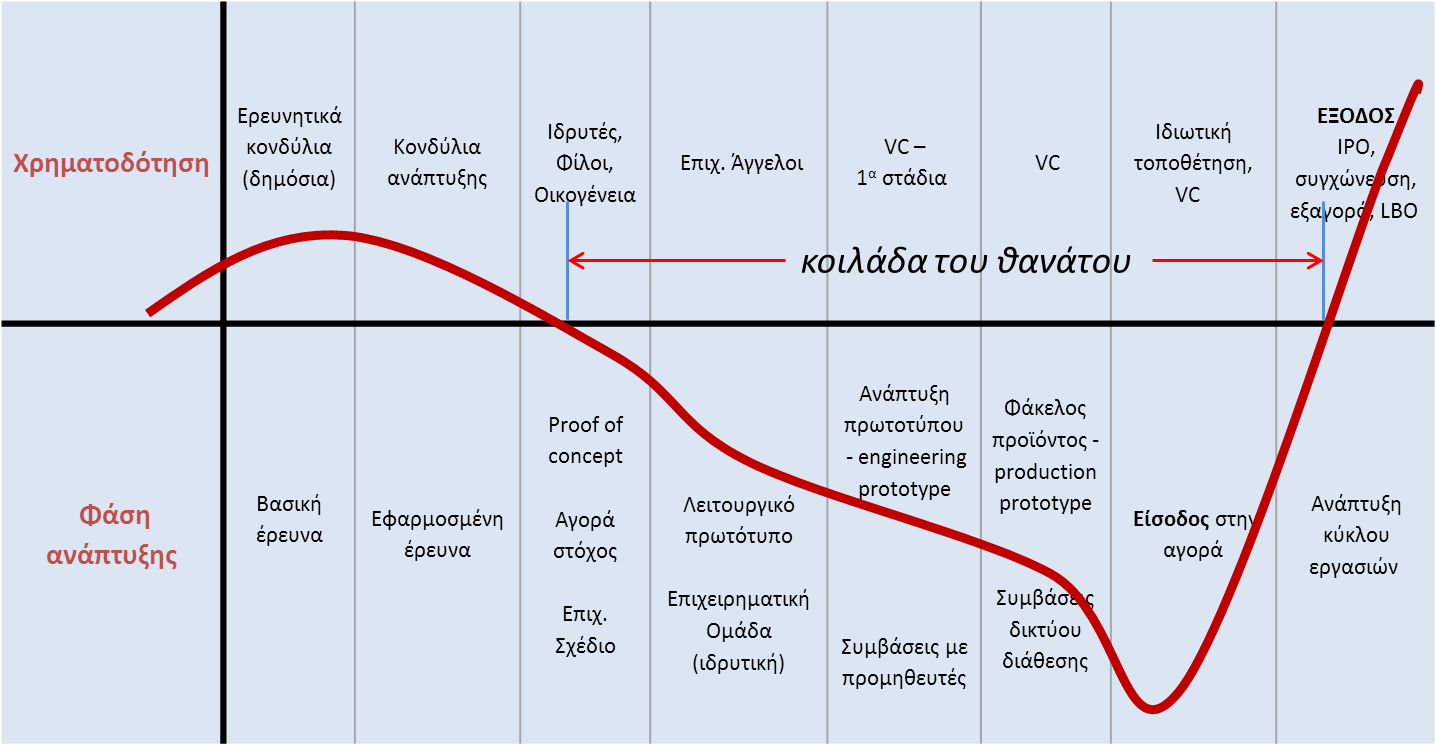 Αξιοποίηση ερευνητικών αποτελεσμάτων
Δημόσια E&A
(ΑΕΙ, ΕΚ)
customer- driven Ε&Α, καινοτόμες προμήθειες
proof-of-concept,
επιδεικτικά έργα
Clusters
τεχνοβλαστοί
εξωστρέφεια &
εξαγωγές
επιστημονικό και δημιουργικό δυναμικό
Ε&Α στις επιχειρήσεις
νεοφυείς
εκκόλαψη νεοφυών
Ανάπτυξη Ε&Α&Κ στον παραγωγικό τομέα
υποδομές έρευνας & εκπαίδευσης
εκκολαπτήρια, θερμοκοιτίδες κλπ
μηχανισμοί χρηματοδότησης
επιχειρηματικές υποτροφίες
εκθέσεις, διεθνείς συνεργασίες, φορέας προβολής και προώθησης, σχέδια εξωστρέφειας, soft landing, γραφεία υποδοχής
κουπόνια καινοτομίας
Δομές δημιουργικής μάθησης & συνεργασίας
ανάπτυξη καινοτομικών και επιχειρηματικών ικανοτήτων
Ενδεικτικές αιχμές στα Πεδία Εξειδίκευσης της Αττικής
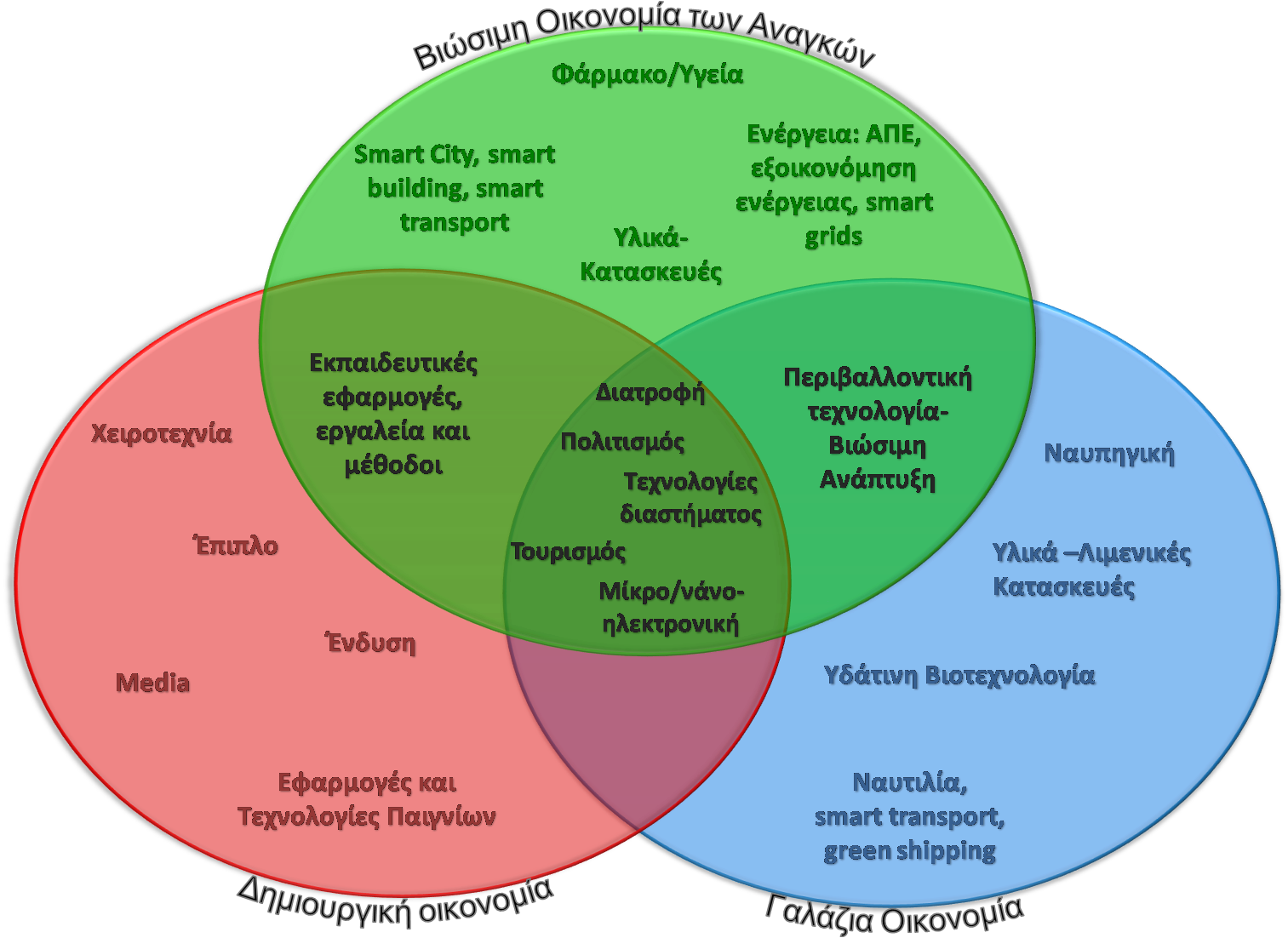 Συνεργατικοί σχηματισμοί στα πεδία εξειδίκευσης
Α.Π 1.a Δημιουργία δομών και υποδομών έρευνας και καινοτομίας (Ε&Κ)
Α.Π 1.b Αύξηση των δαπανών των επιχειρήσεων για Ε&ΤΑ&Κ
Α.Π 2b Ανάπτυξη προϊόντων και υπηρεσιών ΤΠΕ, ηλεκτρονικό εμπόριο και αύξηση της ζήτησης για ΤΠΕ
Α.Π 2c - Ενίσχυση των εφαρμογών ΤΠΕ στον τομέα της ηλεκτρονικής διακυβέρνησης, της ηλεκτρονικής μάθησης, της ηλεκτρονικής ένταξης, του ηλεκτρονικού πολιτισμού και της ηλεκτρονικής υγείας
Α.Π.3.a.1 Αύξηση των επιχειρήσεων σε τομείς υψηλής προστιθέμενης αξίας - Ι
Α.Π.3.a.1 Αύξηση των επιχειρήσεων σε τομείς υψηλής προστιθέμενης αξίας - ΙΙ
Α.Π 3c Στήριξη της δημιουργίας και της επέκτασης προηγμένων ικανοτήτων για την ανάπτυξη προϊόντων και υπηρεσιών
Α.Π 3d Στήριξη της ικανότητας των ΜμΕ να αναπτύσσονται σε περιφερειακές, εθνικές και διεθνείς αγορές, και να συμμετέχουν σε διαδικασίες καινοτομίας
Ομάδες Εργασίας
Υγρά Απόβλητα
Στερεά Απόβλητα (Ανακύκλωση-Επαναχρησιμοποίηση)
Ενέργεια
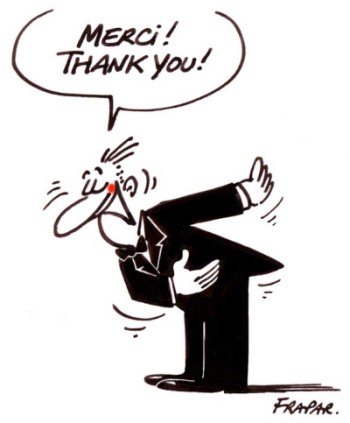